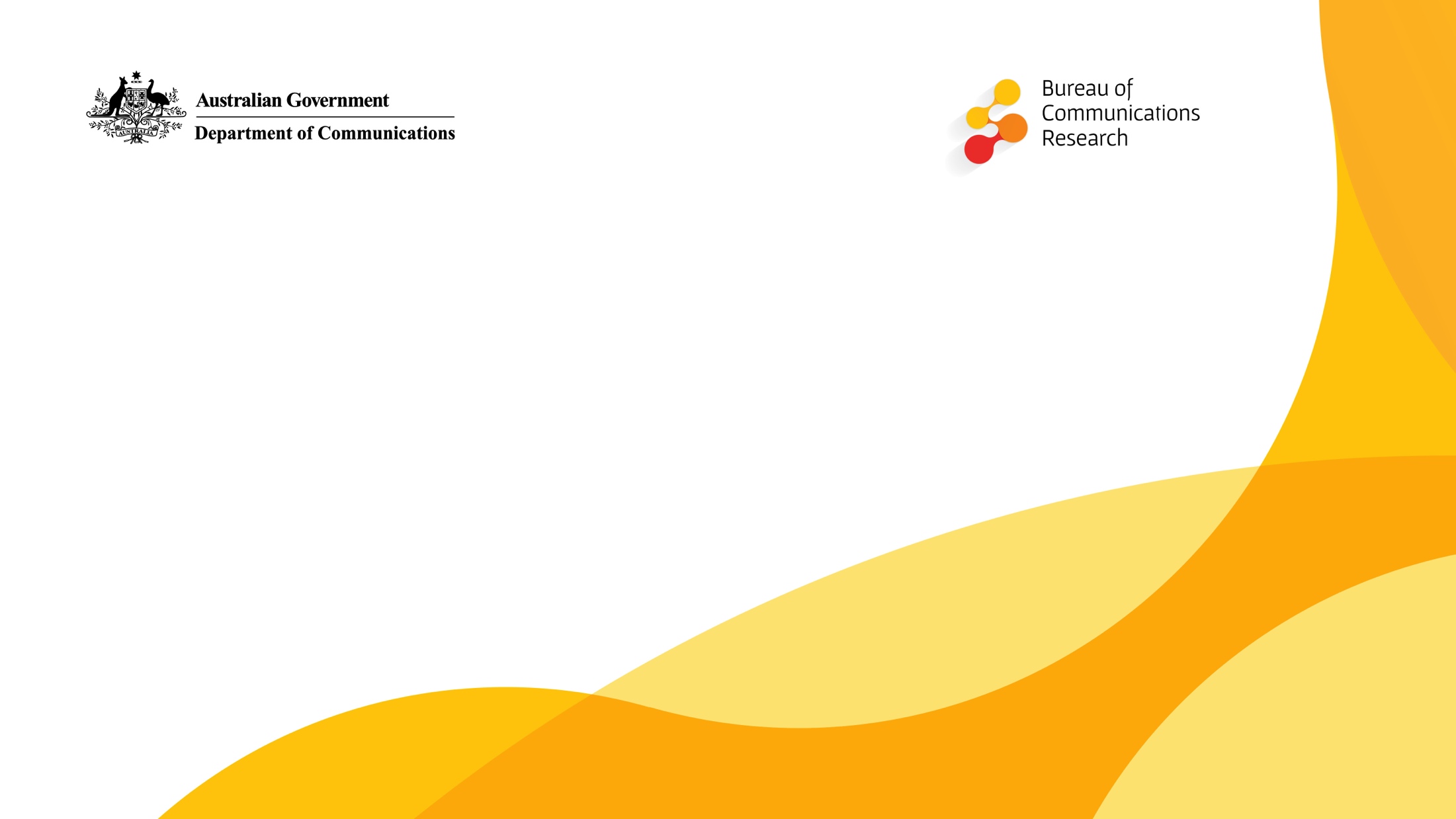 Bureau of Communications Research
Dr Paul Paterson
24 July 2015
About the BCR
We are an independent, economic and statistical research unit in the Department of Communications
Established in 2014 to support the development of good public policy 
We cover the breadth of the converged portfolio – telecoms, media, post, ICT and applications
BCR has its own research program and QA processes
2
BCR objectives
3
2015–16 forward work program
4
Strategic research program
Four key projects
digital productivity 
barriers and enablers 
policy options and priorities 
arising out of work on barriers and enablers and other BCR analysis
 open government data
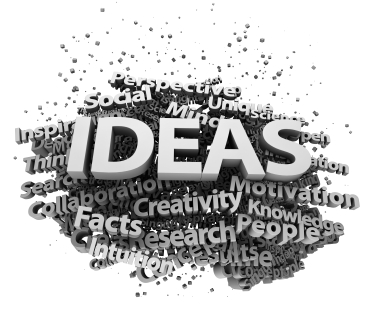 5
5
Digital productivity project
Purpose
improve and broaden measurement and understanding of the effects of digitisation on Australia’s productivity performance
add to the current widespread economic debate on productivity
Project goals
improve understanding of the role of digitisation in influencing productivity growth
assess any impediments to the full realisation of the benefits of digitisation
provide the evidence base for what (if any) policy options that would enhance digital productivity
support appropriate consideration of the sector in national economic policy discussions
6
[Speaker Notes: This work is designed to inform the role/place of the digital platform in national productivity growth

Provide input to inform future policy development]
Digital productivity project outline
BCR approach
Policy statements 
2014
Transition period
2015-16
7
[Speaker Notes: Involves a literature review, growth accounting, analysis on digital impact on labour productivity, improved data availability, case study industry analysis and firm level econometric work 

Key deliverables
A productivity primer - released on DoC website on 9 June
Growth accounting labour productivity results – planned for July
Firm-level analysis report - end of the year
Project report and further analysis / theory development - 2016]
Productivity trends
Sourced from ABS data.
Digital productivity project cont.
Preliminary results from labour productivity analysis of wholesale and retail trade sectors:
Fairly strong association between ICT and labour productivity
Less strong association between ICT use and multi-factor productivity
Further work on quantitative analysis is required 
Final results from labour productivity analysis of sectors expected by end Aug 2015
9
Barriers and enablers project
Analytical framework
for the assessment of barriers and enablers in the sector 
to be applied to selected topics, including online intermediaries, social media and the internet of things (IoT)
identify potential areas for policy reform
International benchmarking
a key step in the detection of potential enablers or barriers is a comparison between market outcomes in Australia and overseas
10
[Speaker Notes: Development and execution of an analytical framework for assessing factors that either facilitate or impede the efficient provision and use of digital services]
Barriers and enablers project cont.
A current area of interest is the internet of things (IoT) 
a network of objects that remotely interact with each other to achieve a common objective
Conducting a case study on the IoT as part of our enablers and barriers project
Active observer in the Communications Alliance think-tank on the IoT
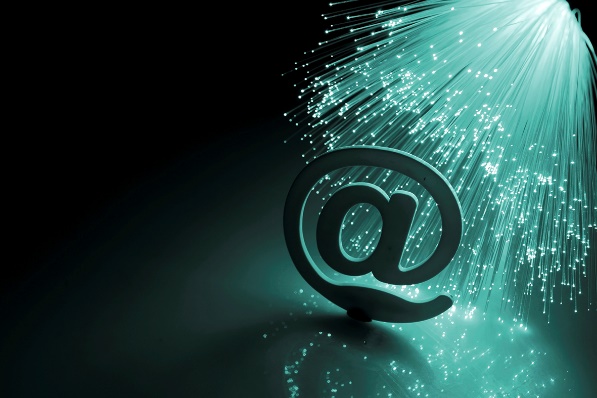 11
[Speaker Notes: See Bughin et al (2010), Regaldo (2014), UK Government Office of Science (Undated).]
Open government data project
12
Open government data project cont.
Key findings
open government data is consistently found to provide a net welfare gain to society from the investment made by the government
estimates show a potential economic benefit of up to $25 billion in Australia (~2% of Australia’s GDP) enabled through open government data
raw and basic government data, including spatial data are considered ‘high-value’ by some industry players
generally economic benefits in government data being priced at the incremental cost of provision rather than a full cost recovery price
significant benefits from making government data available in machine-readable form and having appropriate licencing agreements
13
Commissioned projects
14
[Speaker Notes: Strategic issues framework: a framework for identifying future trends and issues in the communications sector – in consultation with stakeholders of direct relevance to  the Department’s policy priorities and planning 

NBN non-commercial services funding options: a report to NBN shareholder Ministers on the cost of NBN Co’s loss-making fixed wireless and satellite services and advice on transparent, pro-competitive options to fund these.  

Reducing regulatory burden - ACMA and ACCC review: Communications Data Working Group – comprising representatives from the BCR (Chair), ACMA, ACCC, TIO, Bureau of Infrastructure, Transport and Regional Economics, Australian Bureau of Statistics, and Department of Industry. This work is part of the Australian Government’s 2015 ‘Reducing Red Tape’ programme with the project investigating opportunities to reduce regulatory burden imposed on business through government collecting data beyond its statutory remit. A final submission is expected to be brought forward in November 2015.

The ICT Statistics Review: is a joint project between the Department of Communications’ Bureau of Communications Research (BCR) and the Australian Bureau of Statistics. The Department of Finance and the Department of Industry and Science are closely involved in the review process. The ICT Review seeks to identify opportunities to improve ICT statistics, to revise and refine the Australian Government’s framework for ongoing assessment of the digital economy, and to improve the coordination and governance of ICT statistics into the future.]
Strategic issues framework
15
Strategic issues framework
Digital economy stack
Key developments
Sector map
Potential strategic issues
16
[Speaker Notes: The inner circle represents the key themes within the framework and the outer ring represents the strategic priorities. 

Clicking a particular strategic priority will bring up a full suite of strategic concepts and issues and how they relate to the key themes.]
NBN non-commercial services review
the BCR has been tasked with:
quantifying the losses arising from the delivery of NBN fixed wireless and satellite services
developing economically-sound industry based funding options
consultation with interested stakeholders is ongoing
next consultation paper to be release in late July–early August
17
Reducing regulatory burden of government data collection requirements
Data collection requirements include:
industry data gathered under record keeping rules made by the ACCC under s.151 of the Competition and Consumer Act 2010, and 
enduring information requests by ACMA under s.105 of the Telecommunications Act 1997 
BCR has consulted with:
Communications data working group (CDWG) members, including Dept of Communications, ACMA, BITRE, ABS, ACCC and TIO
other entities including Optus, Vodafone, Telstra and the Australian Communications Consumer Action Network
Feedback identified areas of regulatory inefficiency such as communications data collection and dissemination
Report to government is expected by end–August 2015
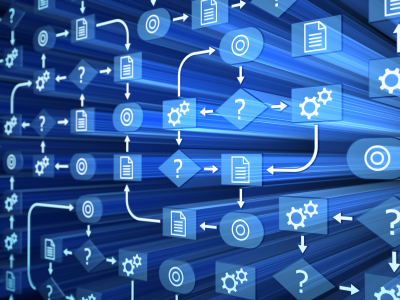 18
Joint review of ICT statistics
extensive public consultations and review submissions
review team is currently in the process of writing the final report
final review report to the government to be delivered in late August 2015
19
Research and analysis capability building
20
Publications program
21
Stakeholder engagement
22
[Speaker Notes: As a new research-focussed Unit, important to build a strong platform of stakeholder engagement to enrich the work we do and position the BCR

Held industry and peak body briefings chaired by the Secretary and attended by the Minister

Targeted stakeholder meetings seeking ideas, data, secondees and collaboration

Already have a no. of secondees from ventral government agencies and two economics interns

BCR Advisory Committee, chaired by Secretary and including representatives from Industry (BCA, Telstra, PwC), Research (University of Sydney), and Government (Treasury, PM&C and PC).

Formed to provide high level guidance on the BCR’s work plan, assist the BCR to raise its profile across government and the sector, and assist in establishing strategic partnerships and collaborations.]
Let’s talk
23
[Speaker Notes: Suggested talking points for Paul

The BCR’s webpage will provide you further insights on who we are, what we’re working on and some key updates on our major projects.

You can also watch my video about leading indicators, it will give you an idea on what it really is and how is it different from trend analysis.]
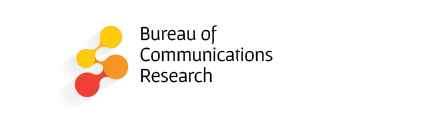 Questions?
Don’t forget to follow and retweet #CommsAuBCR
24